Вегетарианство
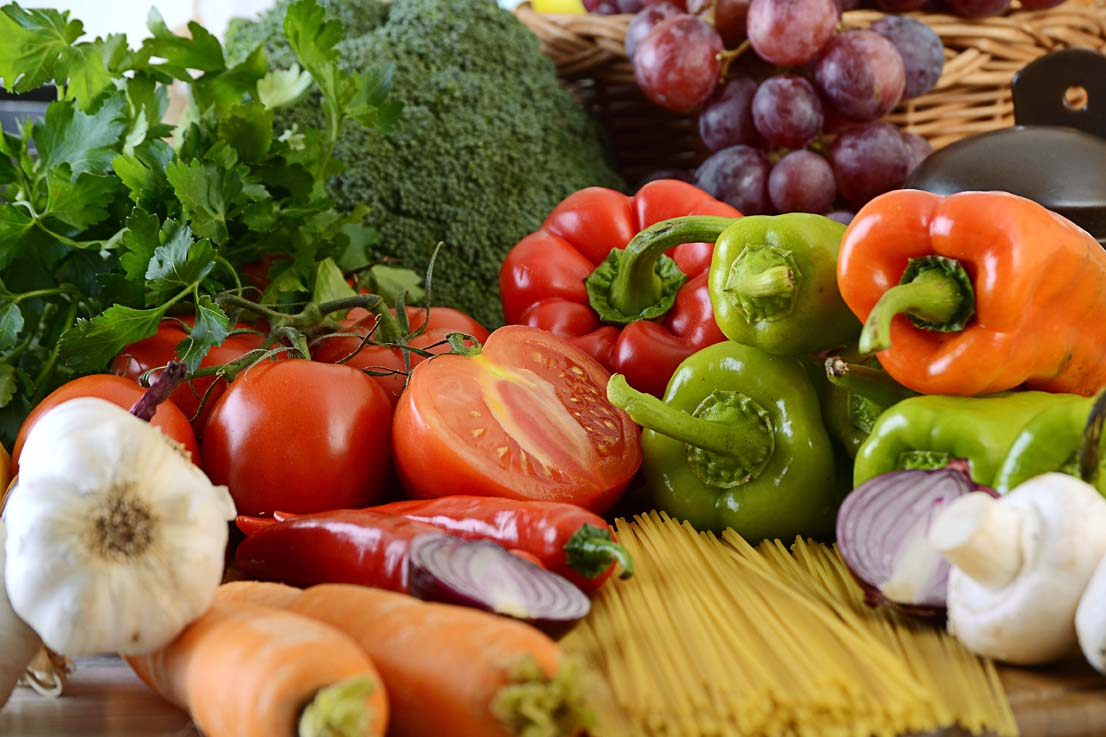 Вегетарианство — образ жизни, характеризующийся питанием, исключающим употребление мяса любых животных.
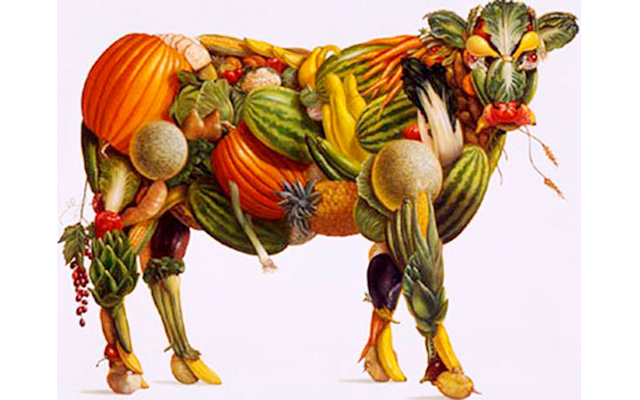 Вегетарианцы не употребляют в пищу мясо, птицу, рыбу и морепродукты животного происхождения. Молочные продукты и яйца игнорируются частью вегетарианцев. Неоднозначно отношение к мёду.
Виды продуктов питания, допускаемых в различных направлениях вегетарианства
Попытка вести веганский образ жизни при недостаточной осведомлённости в диетологии веганского питания может привести к негативным последствиям для здоровья человека;
«Если человек составляет рацион так, чтобы в него входили все необходимые вещества, то можно быть и вегетарианцем. Вообще же природой запрограммировано, что человек должен есть мясо. В нашей стране это особенно актуально. У нас, где в пищу идут, в основном, такие овощи, как морковь, капуста и картошка, такой рацион нельзя назвать полноценным».

— директор Института питания РАМН Виктор Тутельян
Для полноценного вегетарианского питания недостаточно просто исключить из диеты мясо и другую пищу животного происхождения, необходимо заменить её на пищу, схожую по пищевой ценности, и правильно спланировать диету.
Сравнительная таблица содержания незаменимых аминокислот в мясе и некоторых других продуктах в 100г.
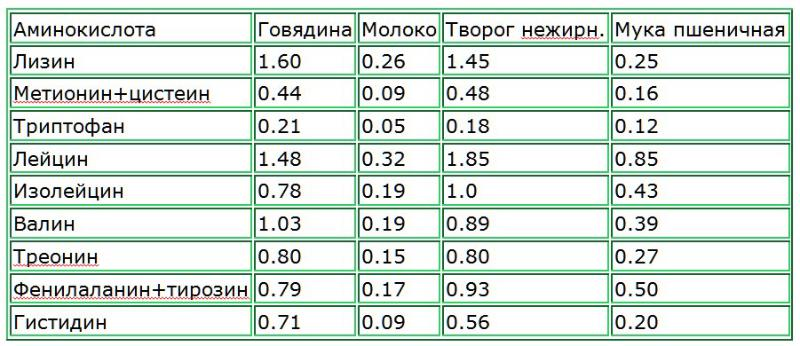 Доктор Вильям Джарвис говорит, что зачастую идеи вегетарианцев доходят до абсурда. Так они «скорее позволят малярийным комарам разносить малярию, а гадюке ползать по дому, чем убьют её».

   Зафиксирован случай, когда веганы, не практиковавшие естественное вскармливание и кормившие своего ребёнка соевым молоком и яблочным соком, довели его до гибели.